CHÀO MỪNG QUÝ THẦY CÔ 
VỀ DỰ GIỜ THĂM LỚP
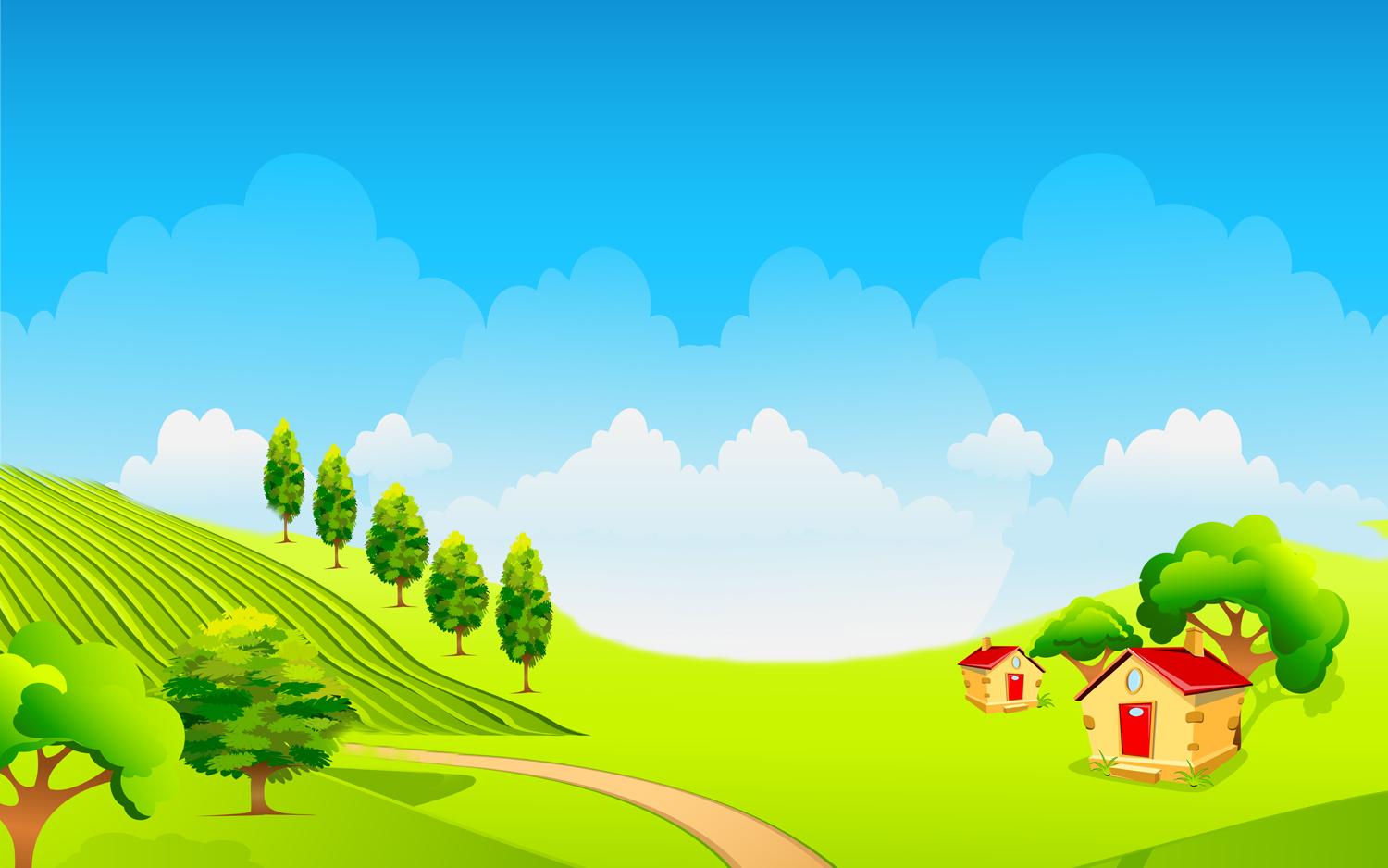 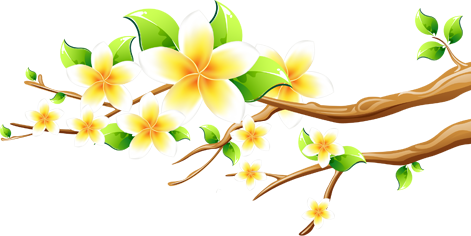 MÔN: TIN HỌC
LỚP 4
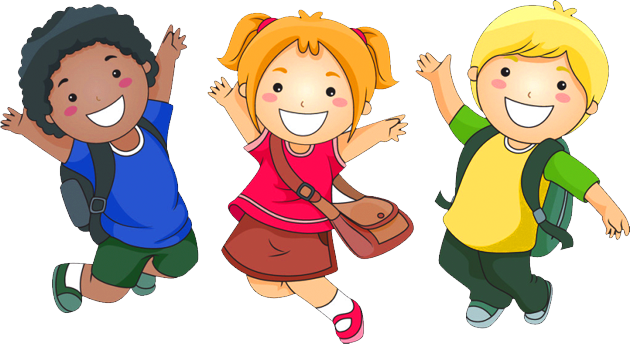 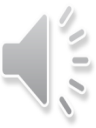 KHỞI ĐỘNG
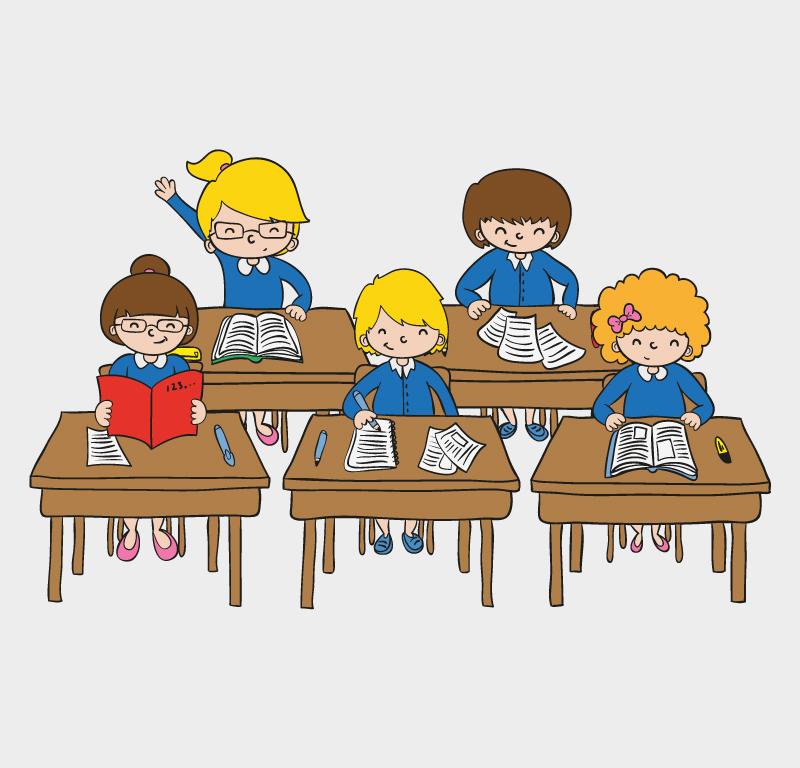 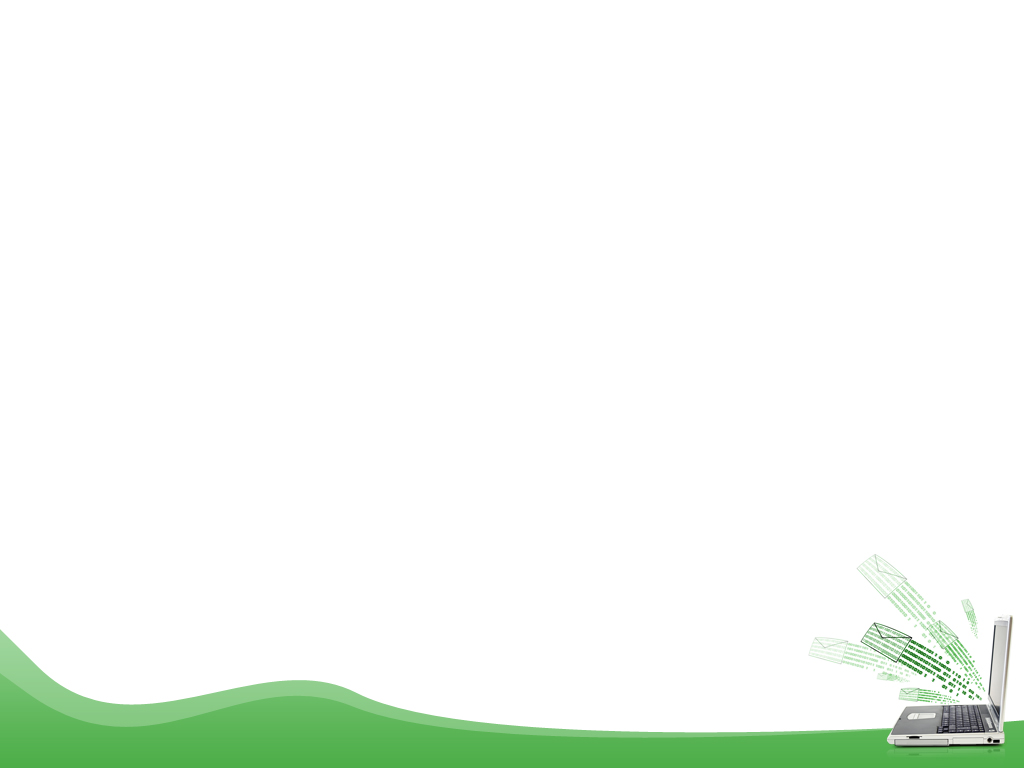 Câu 1: Dải lệnh nào chứa các hiệu ứng chuyển trang cho trang chiếu?
Transitions
B.
A.
Insert
Animations
C.
Design
C.
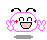 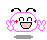 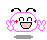 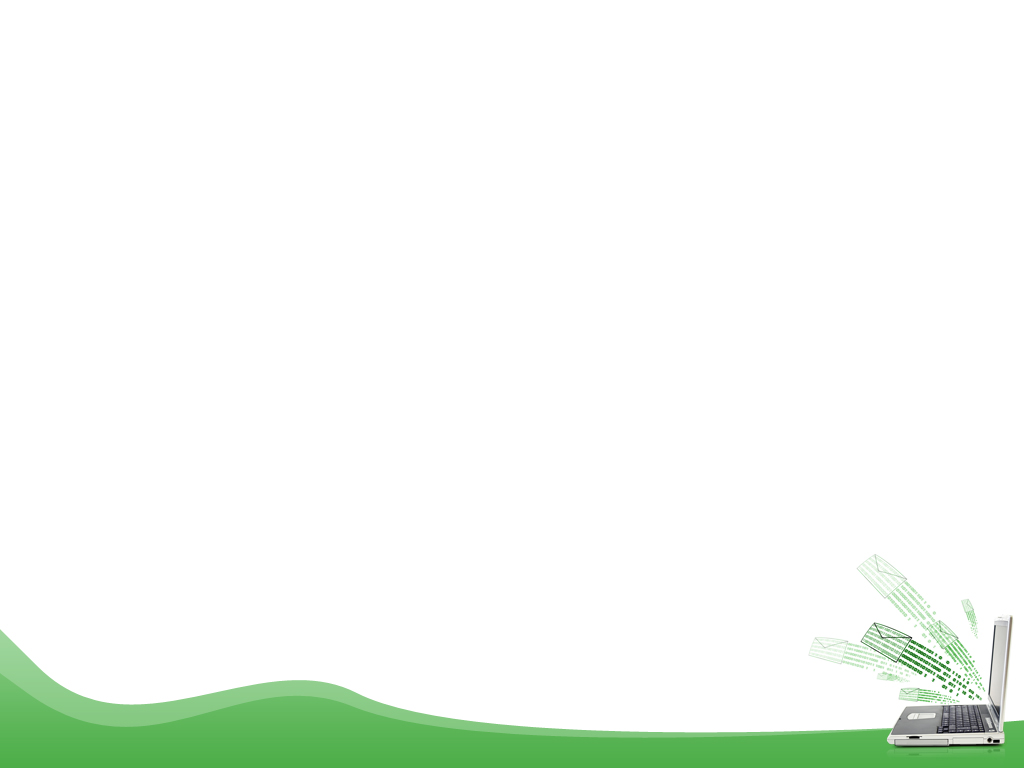 Câu 2: Để lưu trang trình chiếu em, trên bảng chọn File em nhấn:
Open
B.
A.
New
Close
C.
Save
C.
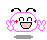 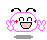 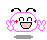 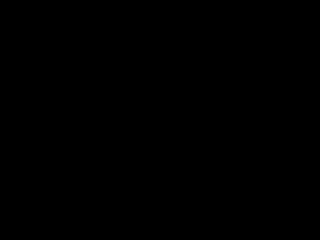 Thứ sáu  ngày 3 tháng  12 năm 2023
CHỦ ĐỀ E:ỨNG DỤNG TIN HỌC
CHỦ ĐỀ E1: TẬP SOẠN THẢO VĂN BẢN
Tiết 24: BÀI 1 : EM LÀM QUEN VỚI PHẦN MỀM 
SOẠN THẢO VĂN BẢN
Thứ     ngày    tháng   năm 2023
BÀI 1 : EM LÀM QUEN VỚI PHẦN MỀM 
SOẠN THẢO VĂN BẢN
1. Tạo tệp mới và nhập văn bản.
Thảo luận nhóm đôi:
* Em hãy quan sát trên màn hình nền chỉ ra biểu tượng của phần mềm soạn thảo văn bản?
Thứ     ngày    tháng   năm 2023
BÀI 1: EM LÀM QUEN VỚI PHẦN MỀM SOẠN THẢO VĂN BẢN
* Em hãy cho biết thao tác để khởi động biểu tượng của phần mềm soạn thảo văn bản trên màn hình nền?
=> Để khởi động phần mềm soạn thảo em nháy đúp chuột vào biểu tượng         trên màn hình nền.
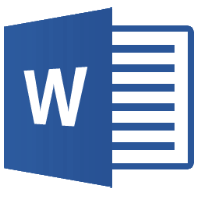 Thứ     ngày    tháng   năm 2023
BÀI 1: LÀM QUEN VỚI PHẦN MỀM TRÌNH CHIẾU
* Thực hành:
Em hãy khởi động phần mềm soạn thảo?
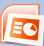 Thứ     ngày    tháng   năm 2023
BÀI 1: LÀM QUEN VỚI PHẦN MỀM TRÌNH CHIẾU
Giao diện của phần mềm soạn thảo gồm: Các thẻ, bảng chọn (gồm các nút lệnh), vùng soạn thảo (trang giấy trắng), con trỏ soạn thảo đang nhấp nháy trên trang soạn thảo.
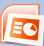 1. Các dãi lệnh
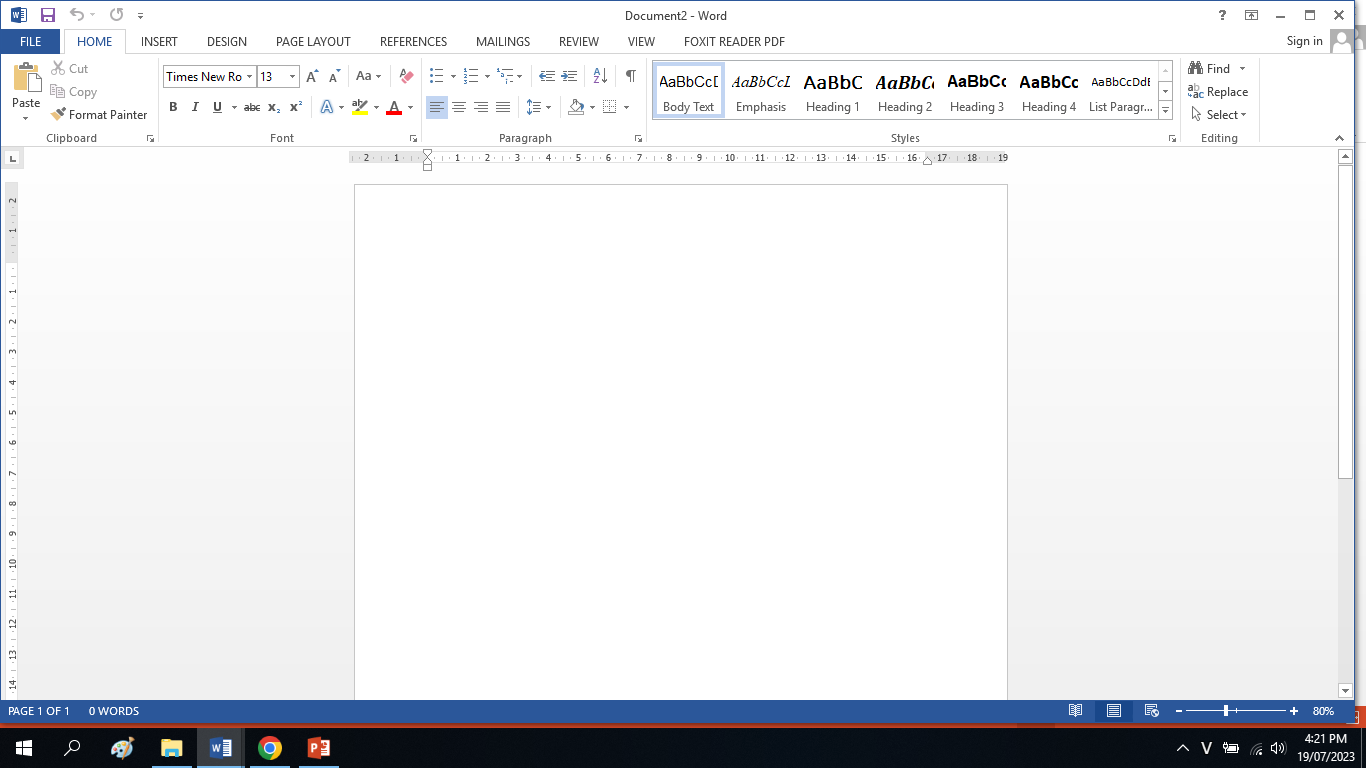 2. Các lệnh của dãi lệnh Home
3.Vùng soạn thảo
Thứ     ngày    tháng   năm 2023
BÀI 1 : EM LÀM QUEN VỚI PHẦN MỀM 
SOẠN THẢO VĂN BẢN
1. Tạo tệp mới và nhập văn bản.
Thảo luận nhóm hoàn thành PHT trong thời gian 4 phút.
+ Đưa con trỏ đến gần vị trí cần gõ em dùng cách nào?
+ Để xuống dòng mới em nhấn phím nào?
Thứ     ngày    tháng   năm 2023
BÀI 1 : EM LÀM QUEN VỚI PHẦN MỀM 
SOẠN THẢO VĂN BẢN
1. Tạo tệp mới và nhập văn bản.
+ Đưa con trỏ đến gần vị trí cần gõ em dùng cách nào?
=> dùng chuột hoặc các phím mũi tên
+ Để xuống dòng mới em nhấn phím nào?
	 => Phím Enter
Thứ     ngày    tháng   năm 2023
BÀI 1 : EM LÀM QUEN VỚI PHẦN MỀM 
SOẠN THẢO VĂN BẢN
2. Lưu tệp văn bản.
Thảo luận nhóm đôi:
* Em hãy quan sát GV làm mẫu cách lưu văn bản.
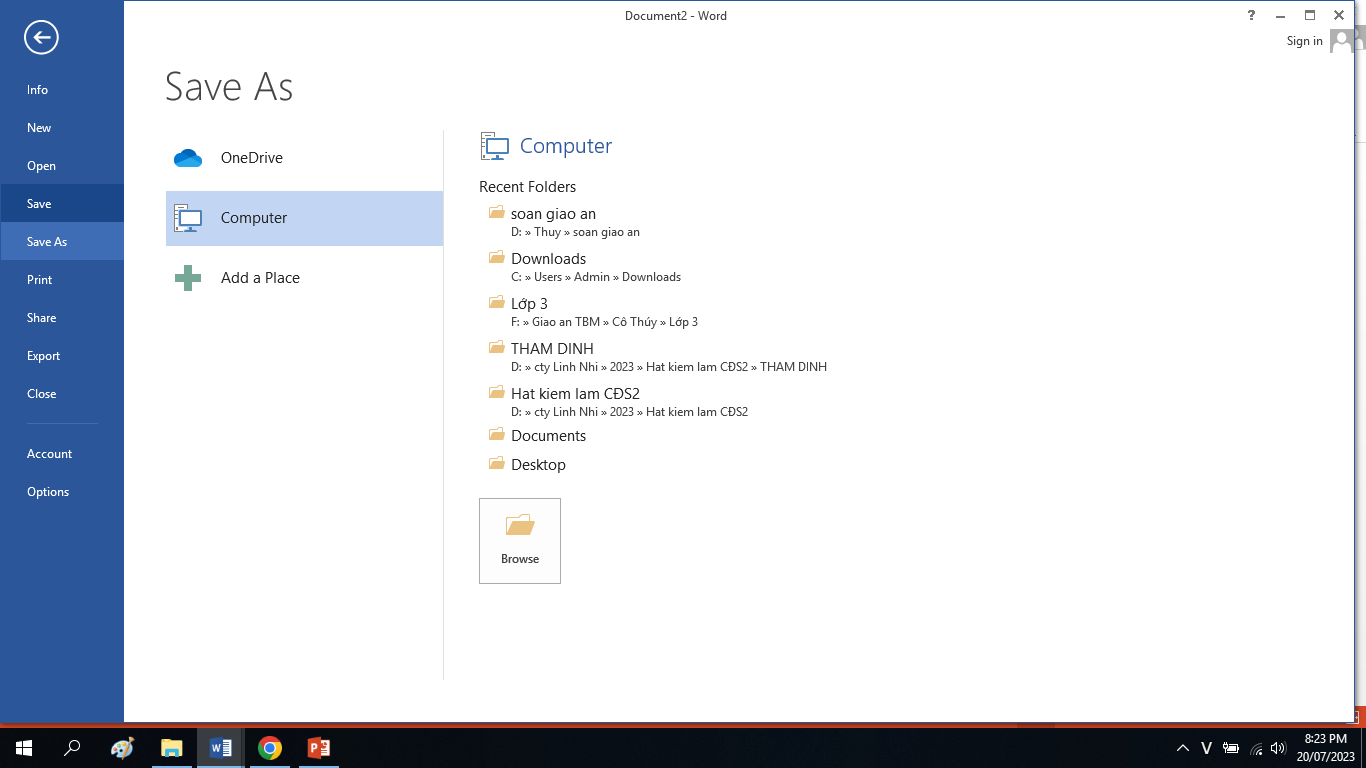 * Bước 1: Trên bảng chọn File     -> Save
* Bước 2: Chọn lệnh Browse.
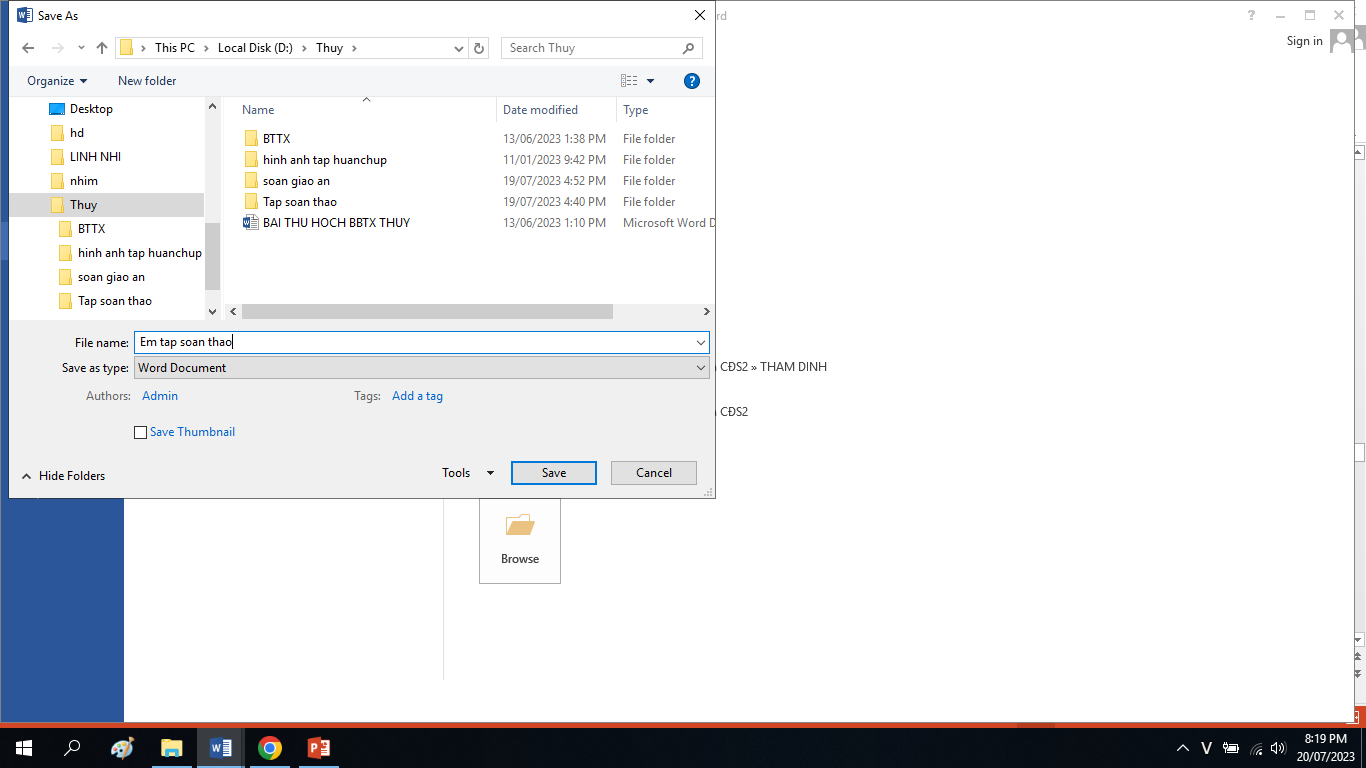 * Bước 3: Chọn thư mục lưu tệp
* Bước 4: Gõ tên tệp văn bản
* Bước 5: Chọn lệnh Save
* Khi lưu vào máy tính xong em muốn đóng phần mềm soạn thảo em làm thế nào?
=> Nháy chuột vào nút lệnh
x
* Chú ý: Lần đầu lưu văn bản, cần đặt tên tệp. Khi muốn lưu văn bản với những chỉnh sửa mới, em chỉ cần thực hiện lệnh Save
Thứ     ngày    tháng   năm 2023
BÀI 1: EM LÀM QUEN VỚI PHẦN MỀM SOẠN THẢO VĂN BẢN
* Thực hành: 7 phút
Kích hoạt phần mềm soạn thảo văn bản và soạn thảo 4 câu thơ sau:
		Đây là quả thị
		Đây là quả na
		Quả này phần mẹ
		Quả này phần cha
Lưu tệp văn bản vừa gõ vào thư mục Tap soan thảo với tên Em tap soan thao
Thứ     ngày    tháng   năm 2023
BÀI 1: EM LÀM QUEN VỚI PHẦN MỀM SOẠN THẢO VĂN BẢN
* Thực hành: 7 phút
Em hãy soạn thảo tệp văn bản mới với dãy số:
		85 497
Lưu tệp văn bản vừa gõ vào thư mục Tap soan thảo với tên Doc so
Ô SỐ MAY MẮN
4
2
1
3
5
Lưu tệp văn bản bằng lệnh Save gồm có mấy bước?
Muốn gõ chữ in hoa em bật phsm nào trên bàn phím.
Biểu tượng nào sau đây là biểu tượng 
của phần mềm soạn thảo văn bản?
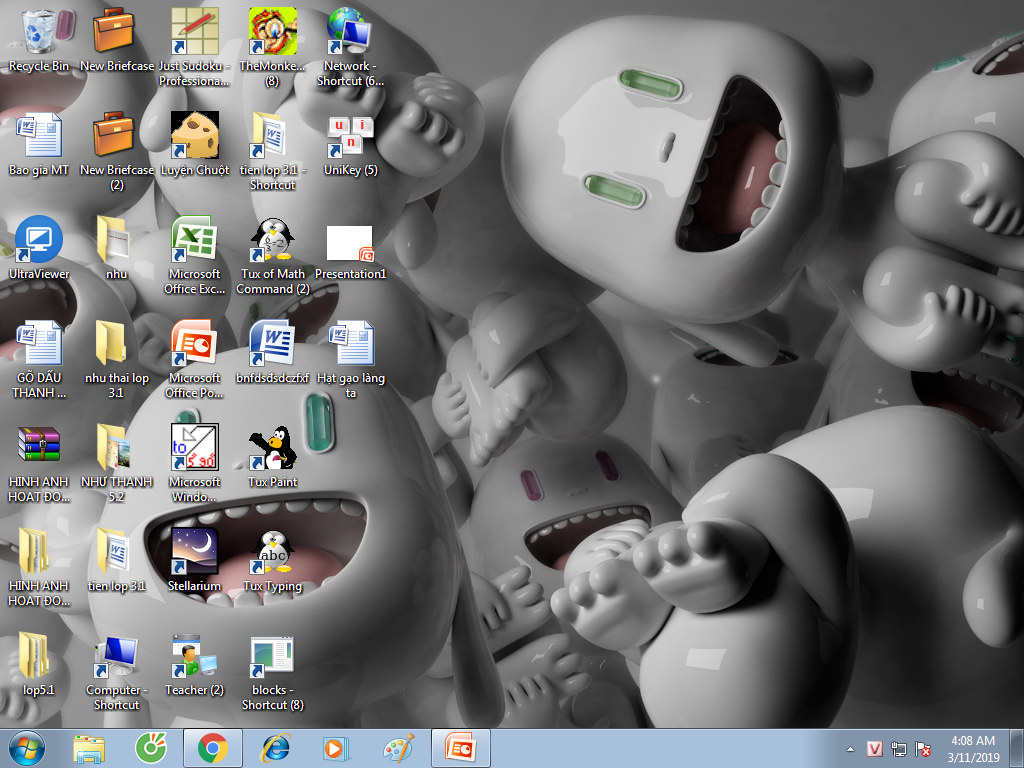 Ô may mắn
Ô may mắn
Enter
Caps lock
Ship
A.
B.
C.
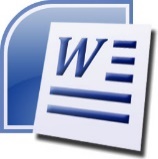 C.
4
5
B.
A.
C.
3
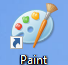 B.
A.
Thứ     ngày    tháng   năm 2023
BÀI 1: EM LÀM QUEN VỚI PHẦN MỀM SOẠN THẢO VĂN BẢN
* Củng cố, dặn dò
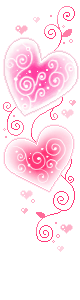 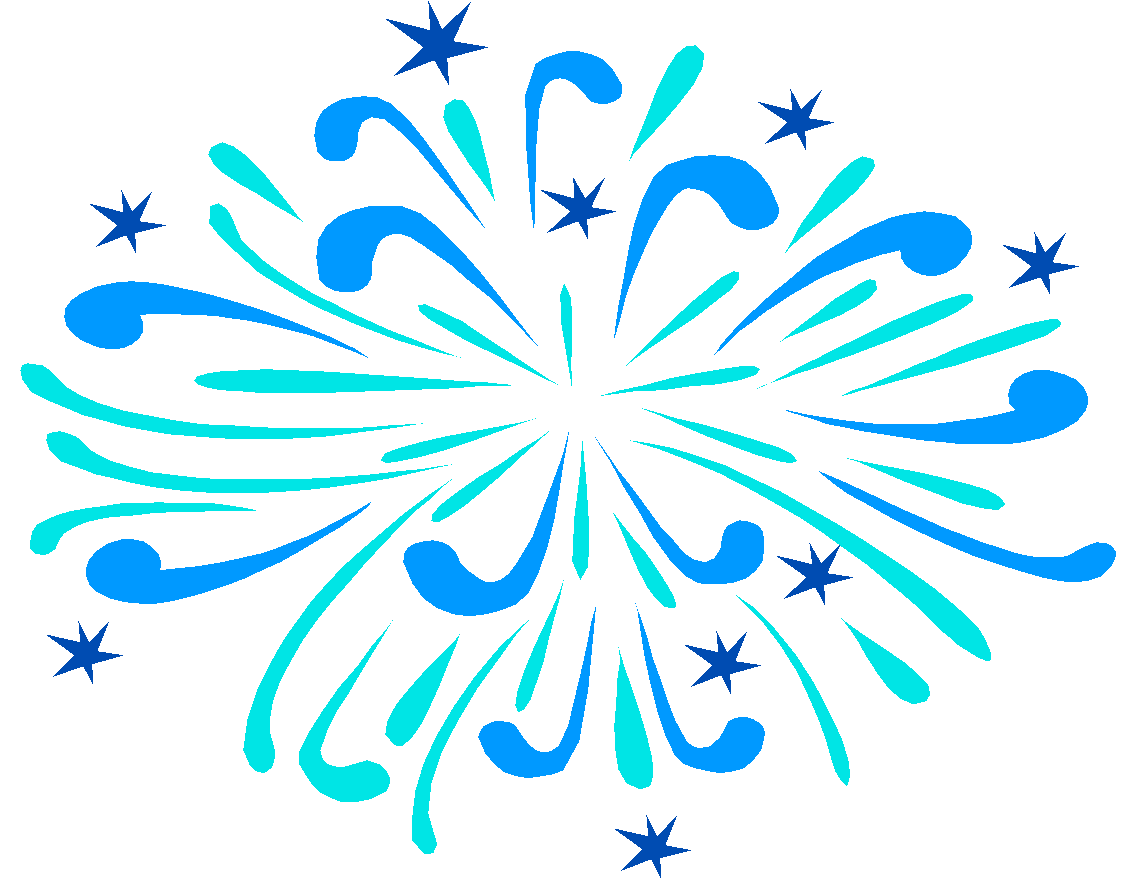 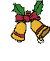 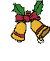 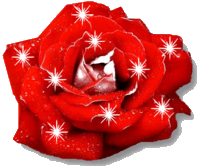 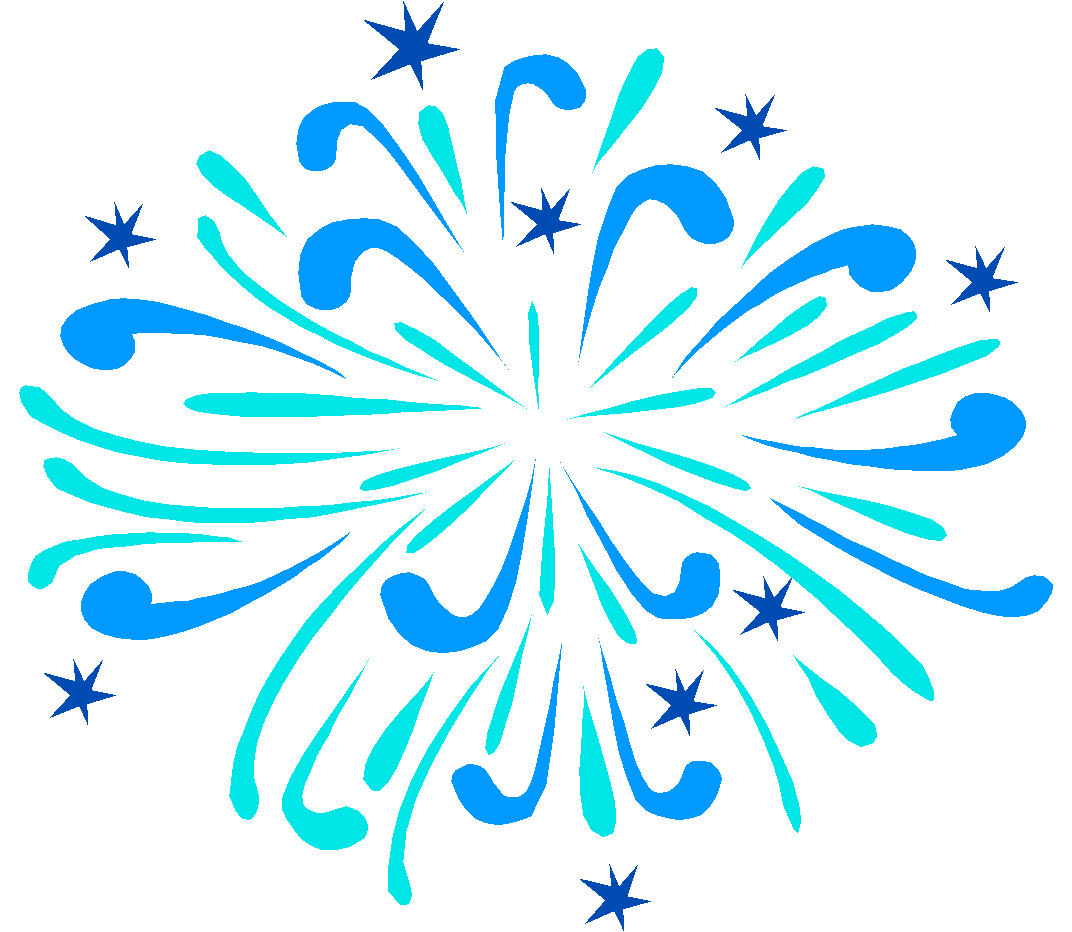 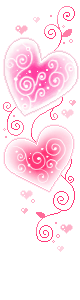 Xin chân thành cảm ơn
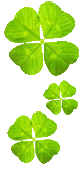 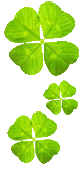 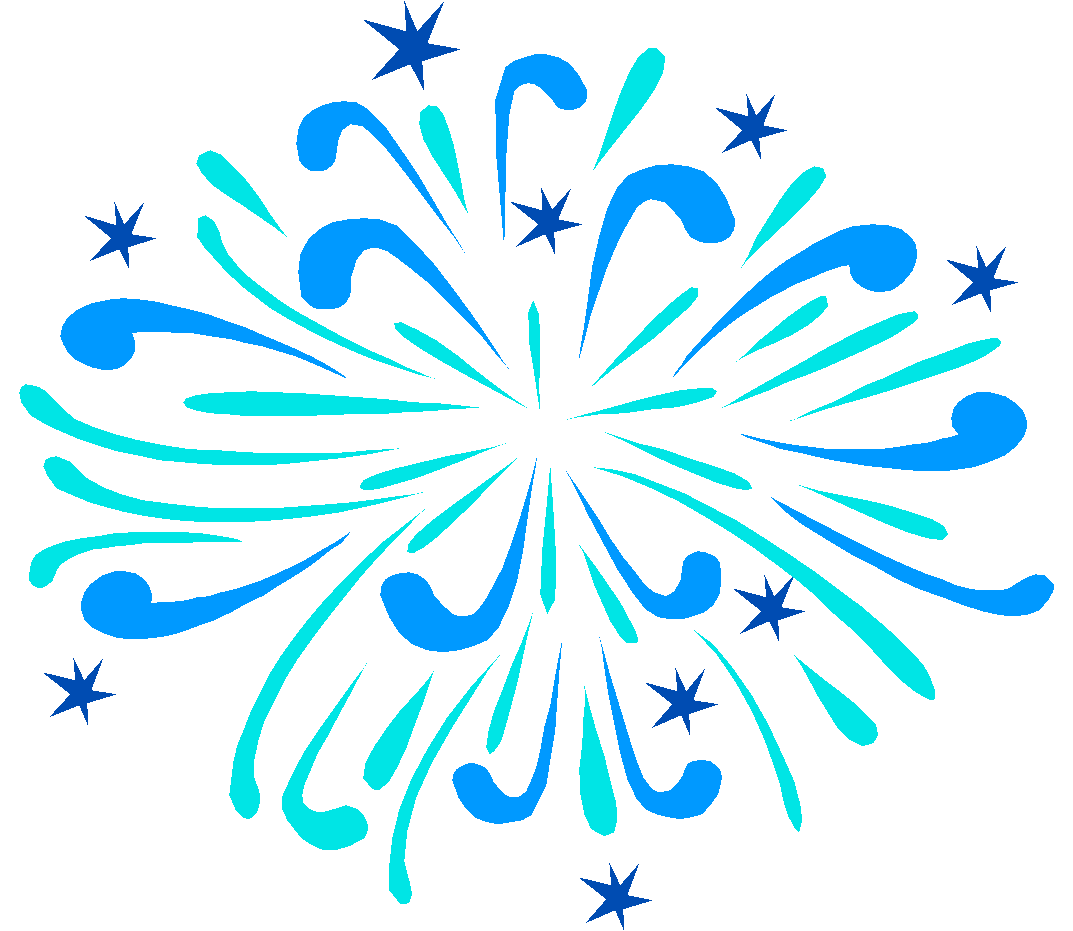 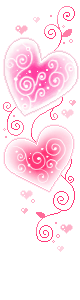 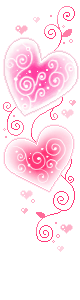 Quý thầy, cô giáo và các em học sinh.
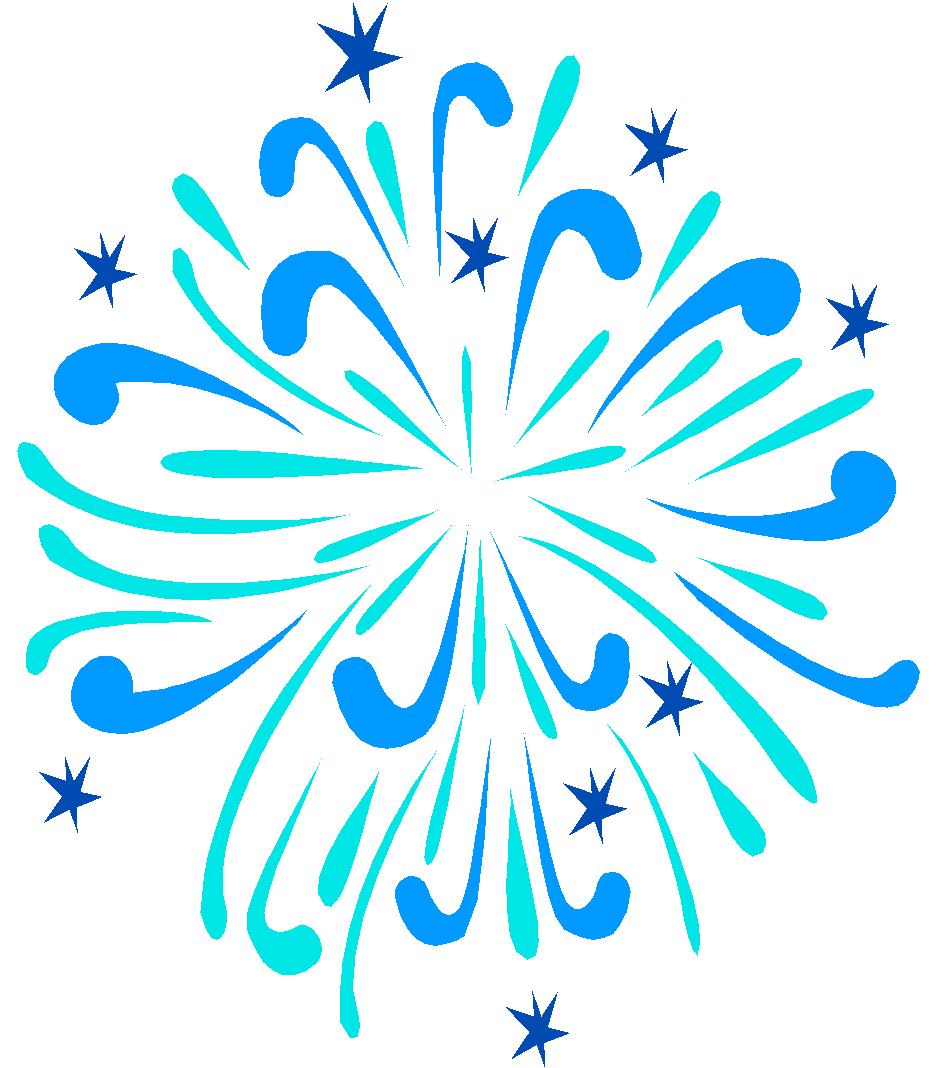 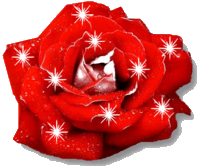 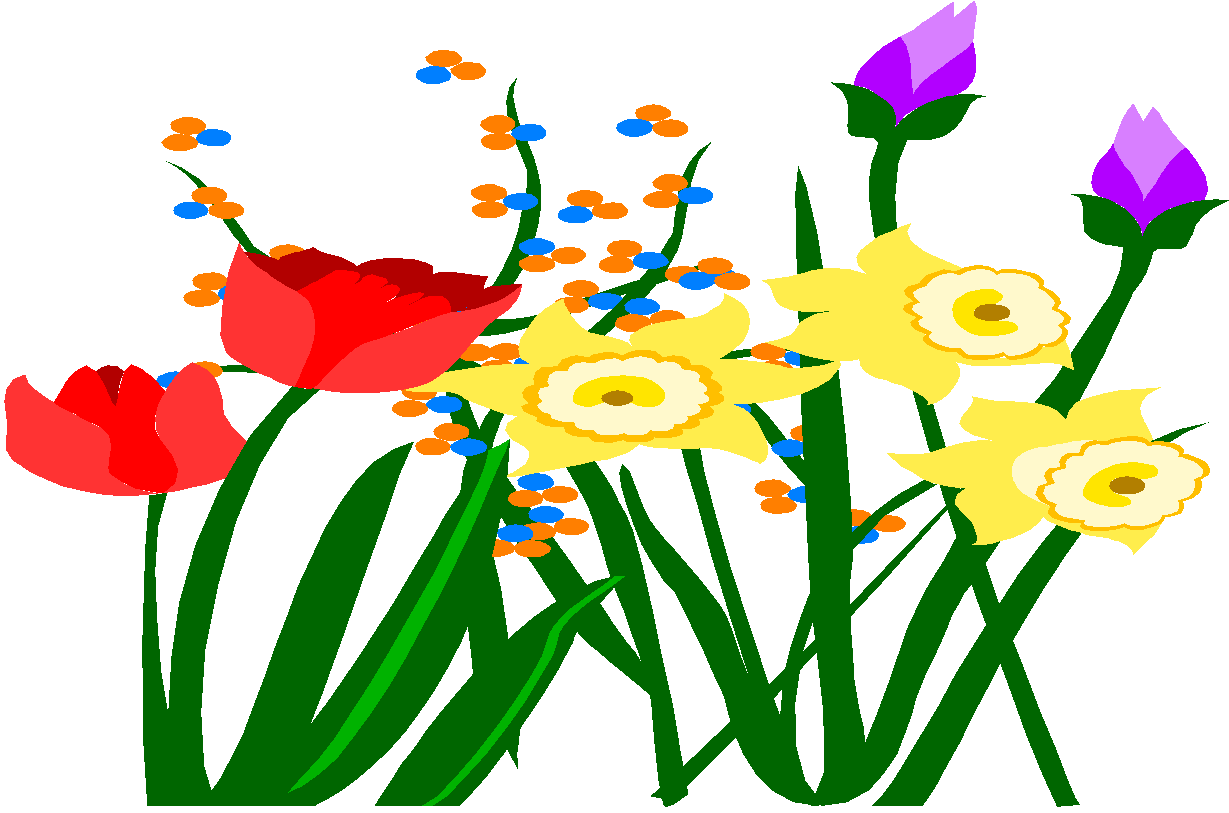 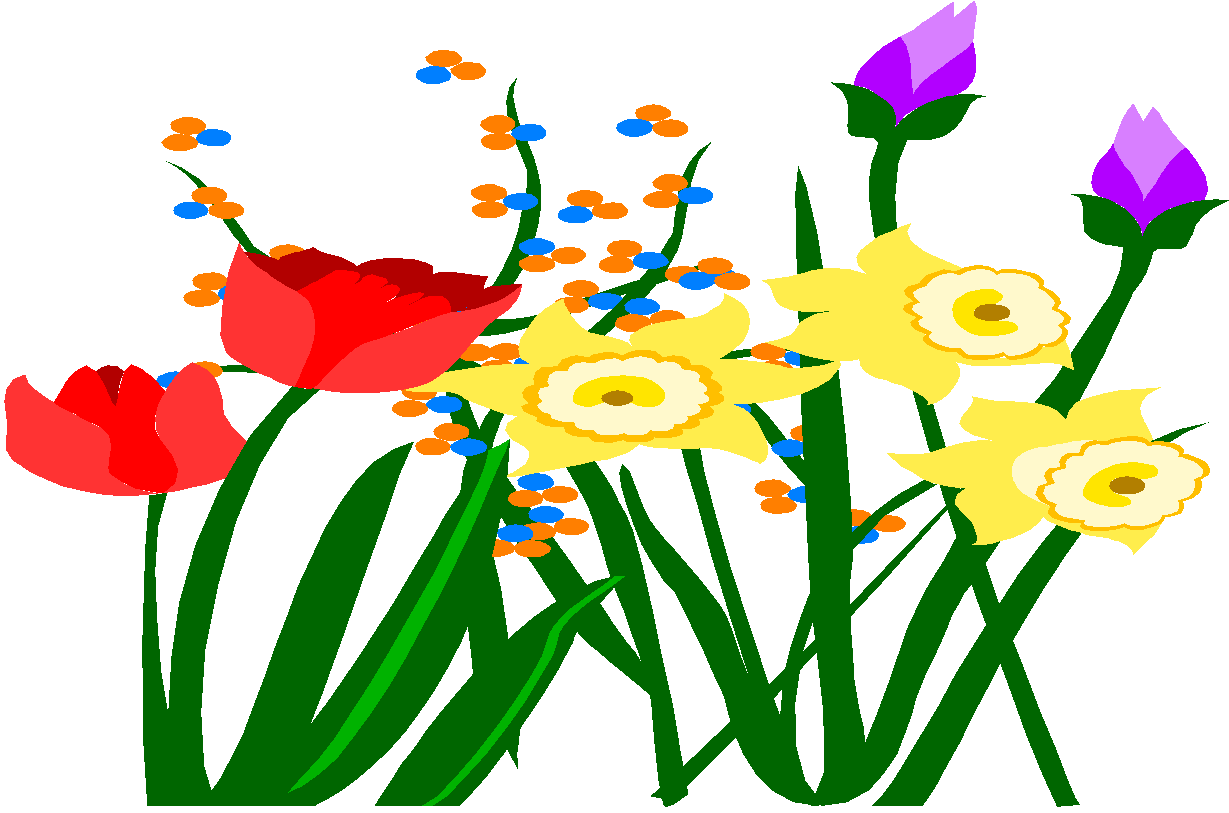